Cytokinesis
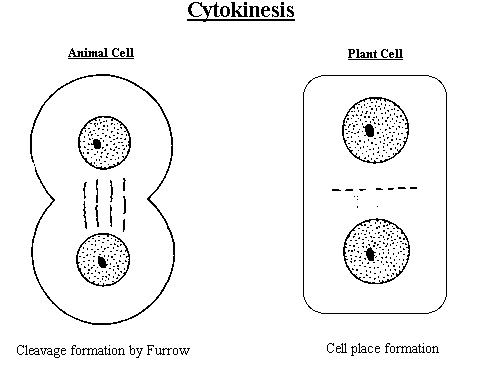 In animal cells the cell membrane drawn inward (cleavage furrow) and cytoplasm is pinched in two. 
In plants a cell plate forms between the new nuclei and gradually develops into a new membrane. Cell wall then begins to appear.
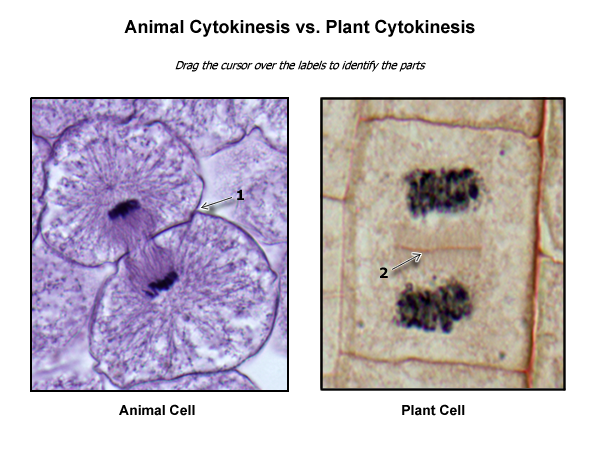 Cytokinesis
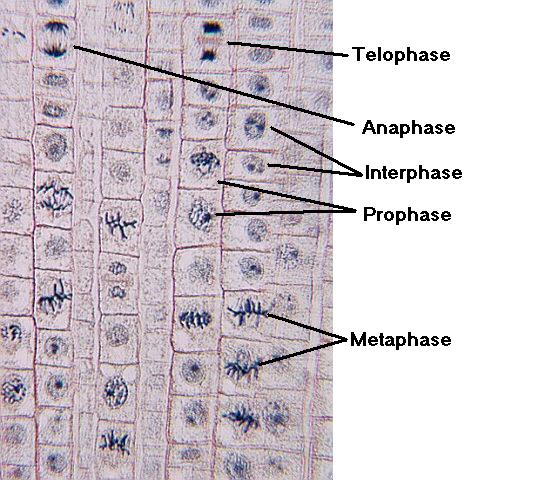 The Cell Cycle and Cancer
benign: non-cancerous
malignant: cancerous

Cancer: uncontrolled cell division due to a mutation – mitosis that doesn’t stop

Cancer cells
lack differentiation
have abnormal nuclei
form tumors
True or False

The vast majority of cancer cases can be prevented.
True!

Researchers estimate that around 85% of cancer
Cases are environmentally related (smoking, diet, chemicals, radiation, Virus).  This means only about 15% of cases are genetic.
True or False
Reducing the number of calories is the number one way to prevent cancer.
True!
Studies show that reducing the nutrients your body receives will help keep cancer cells from being nourished.
True or False
Aging is the number one factor in determining whether you will develop cancer or not.
True!
Because as you get older mitosis is a copy of a copy of a copy, the chance of a mutation error increases generally with age.
DO YOU REMEMBER?
Name the phases starting at the top.
2. Name the phase
3. Identify X
4. Identify Y
5. Name the phase
6. Name the phase
10.  In humans, each cell (except sex cells) has how many chromosomes? ______
11.  After mitosis, how many daughter cells are produced?  _______
12.  After mitosis (in a human cell), each daughter cell has how many chromosomes? _____
13.  How many phases are in MITOSIS? ___________
14.  Which phase of the cell cycle is the longest?  _________
15.  During which phase does cytokinesis begin?  __________